ICC (CIP)
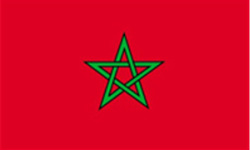 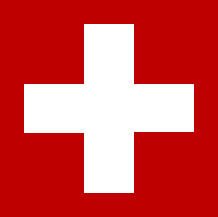 MA – CH ICC exchanges
Social

Culture

Well-being 
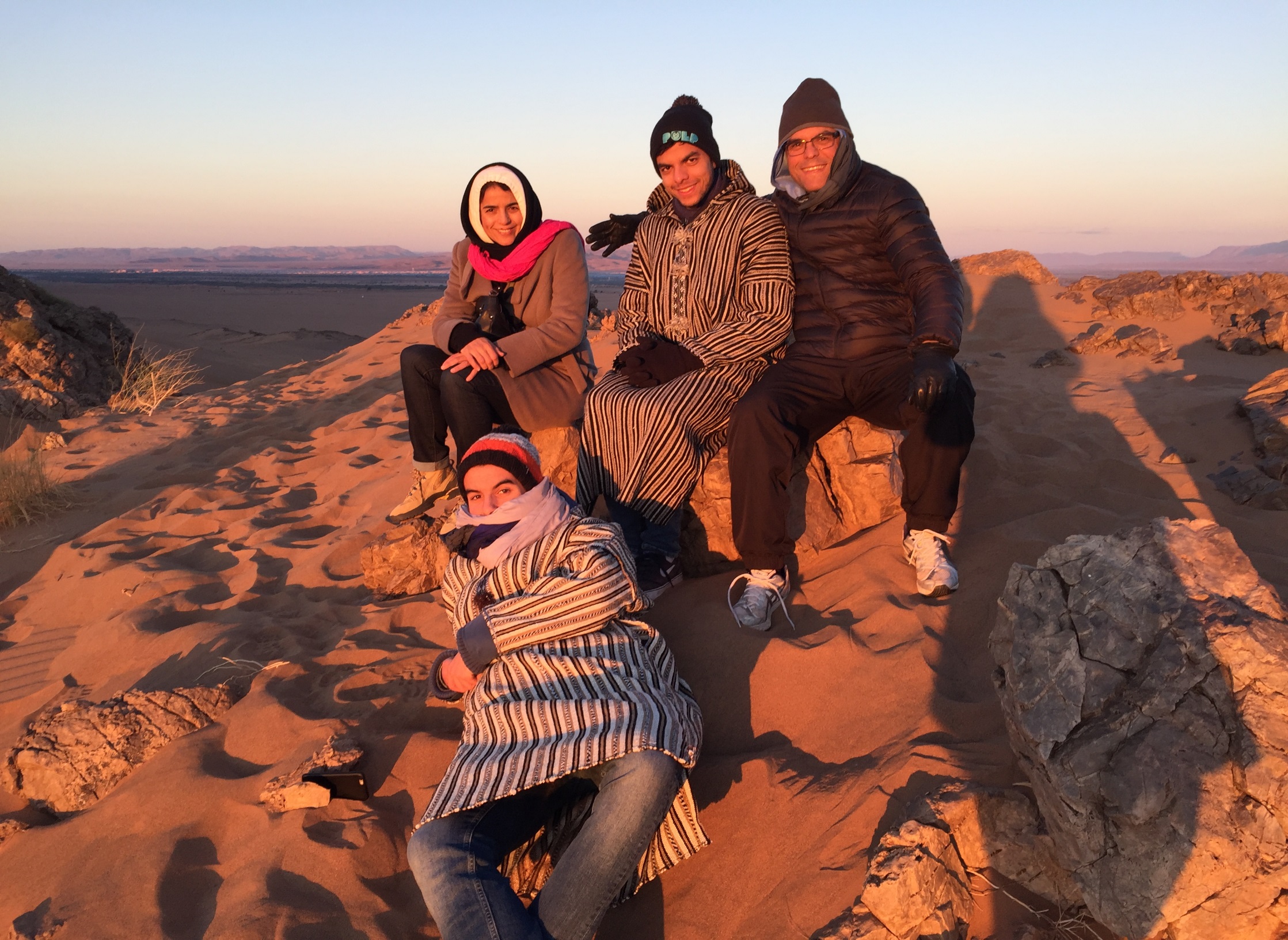 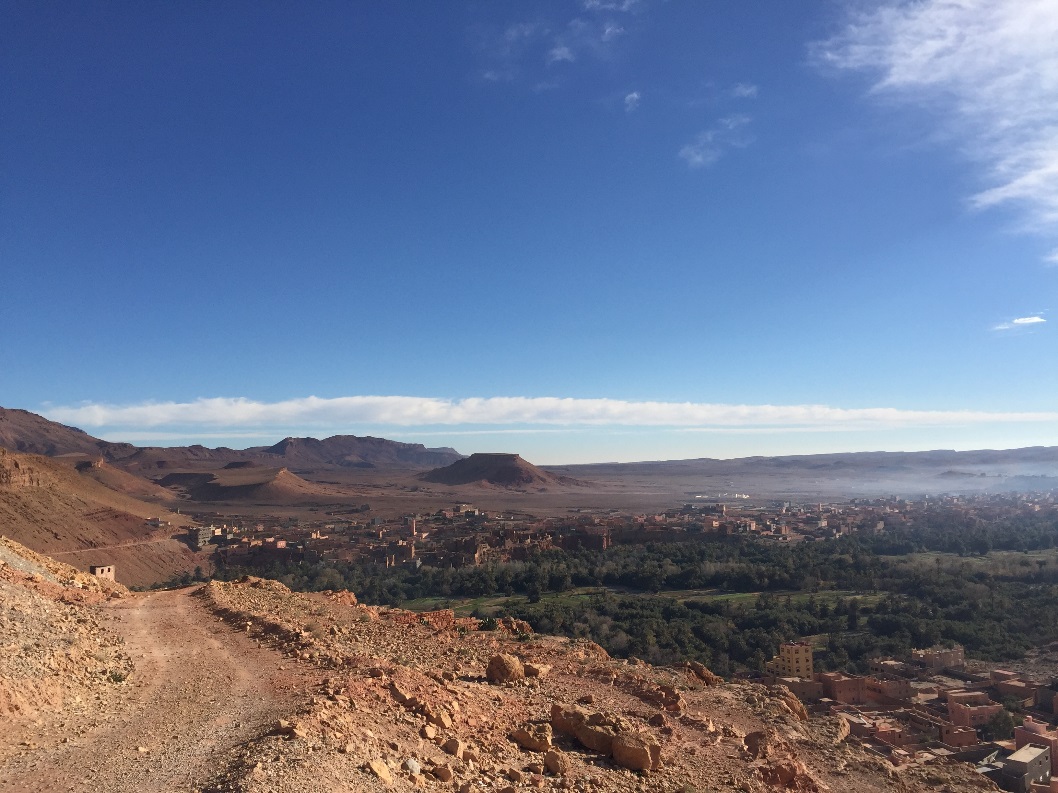 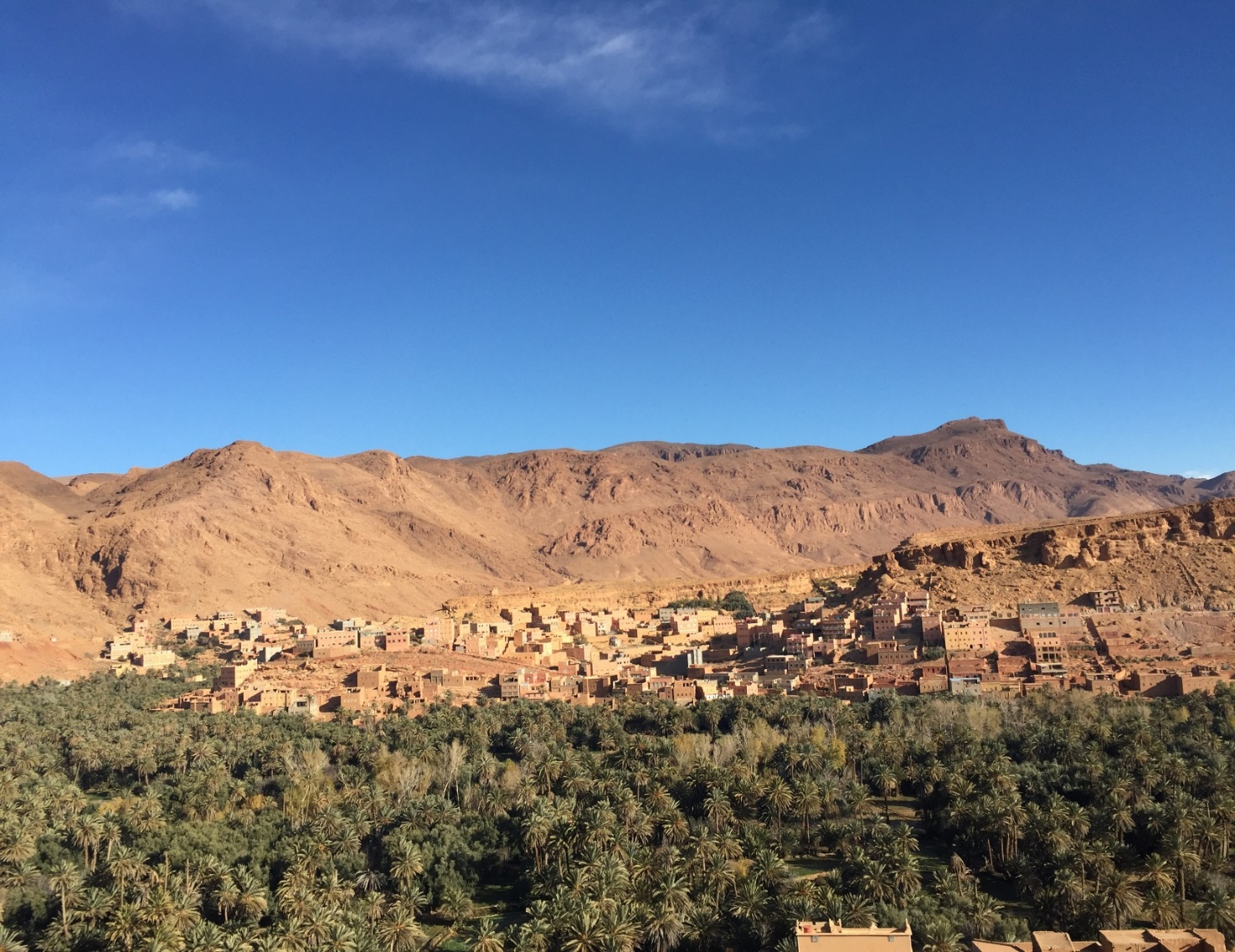 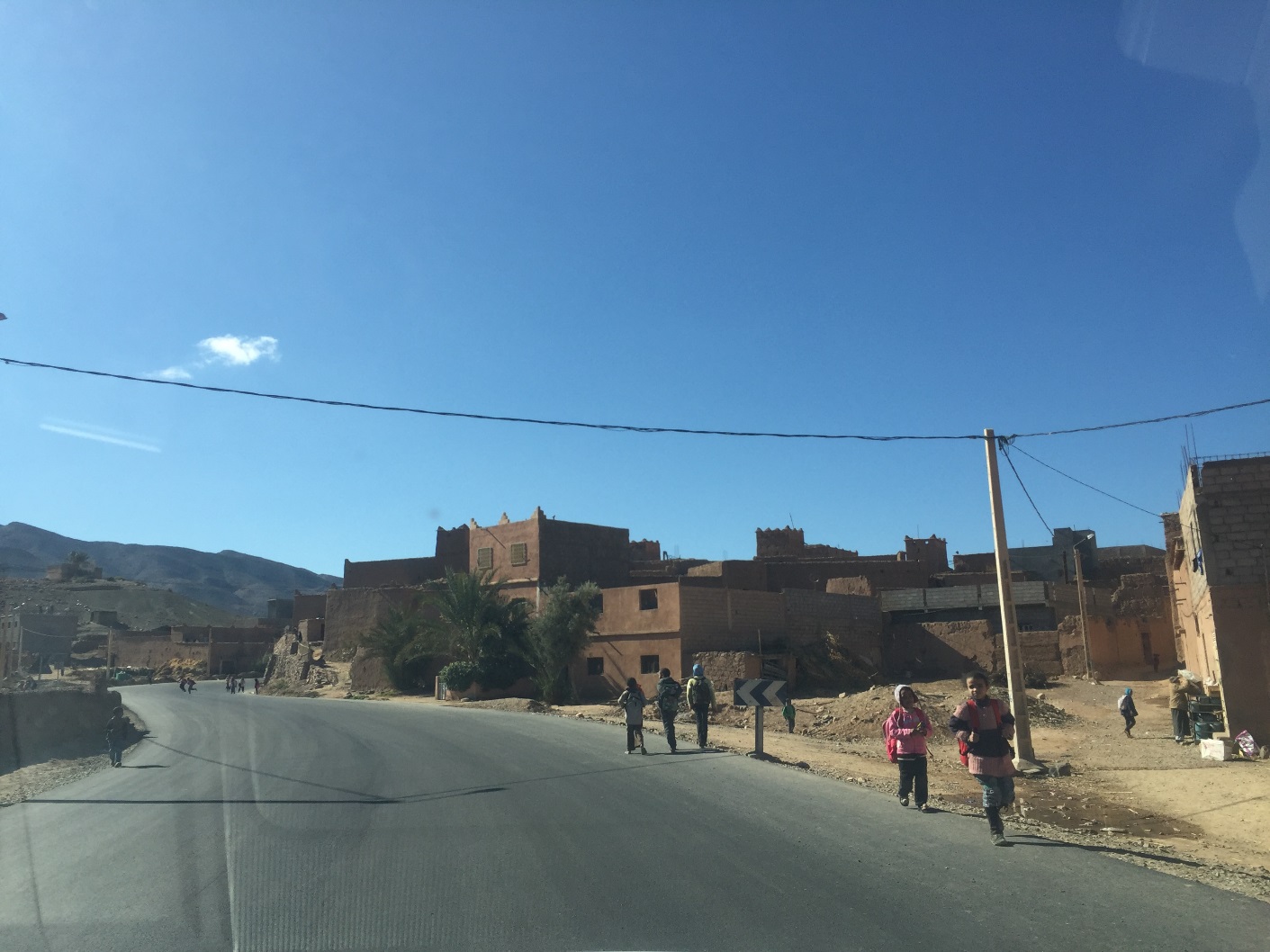 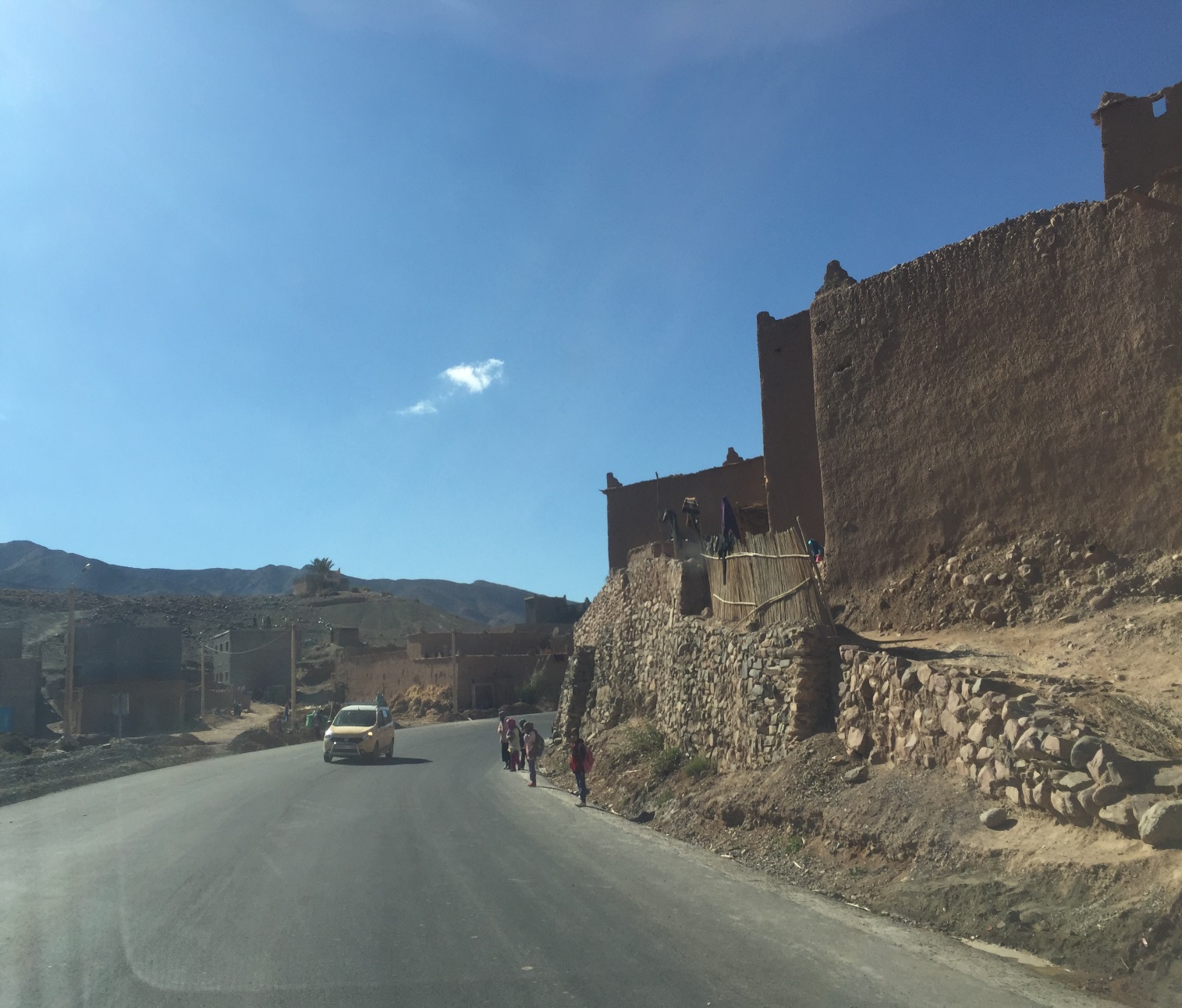 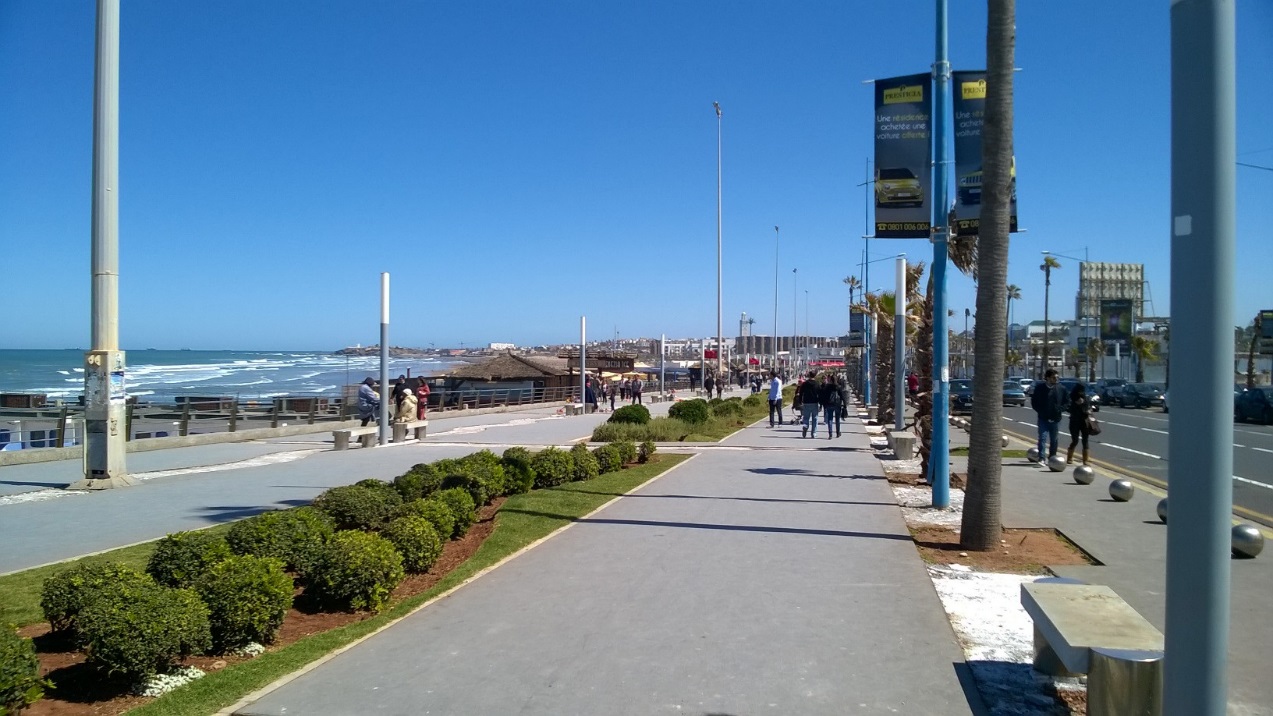 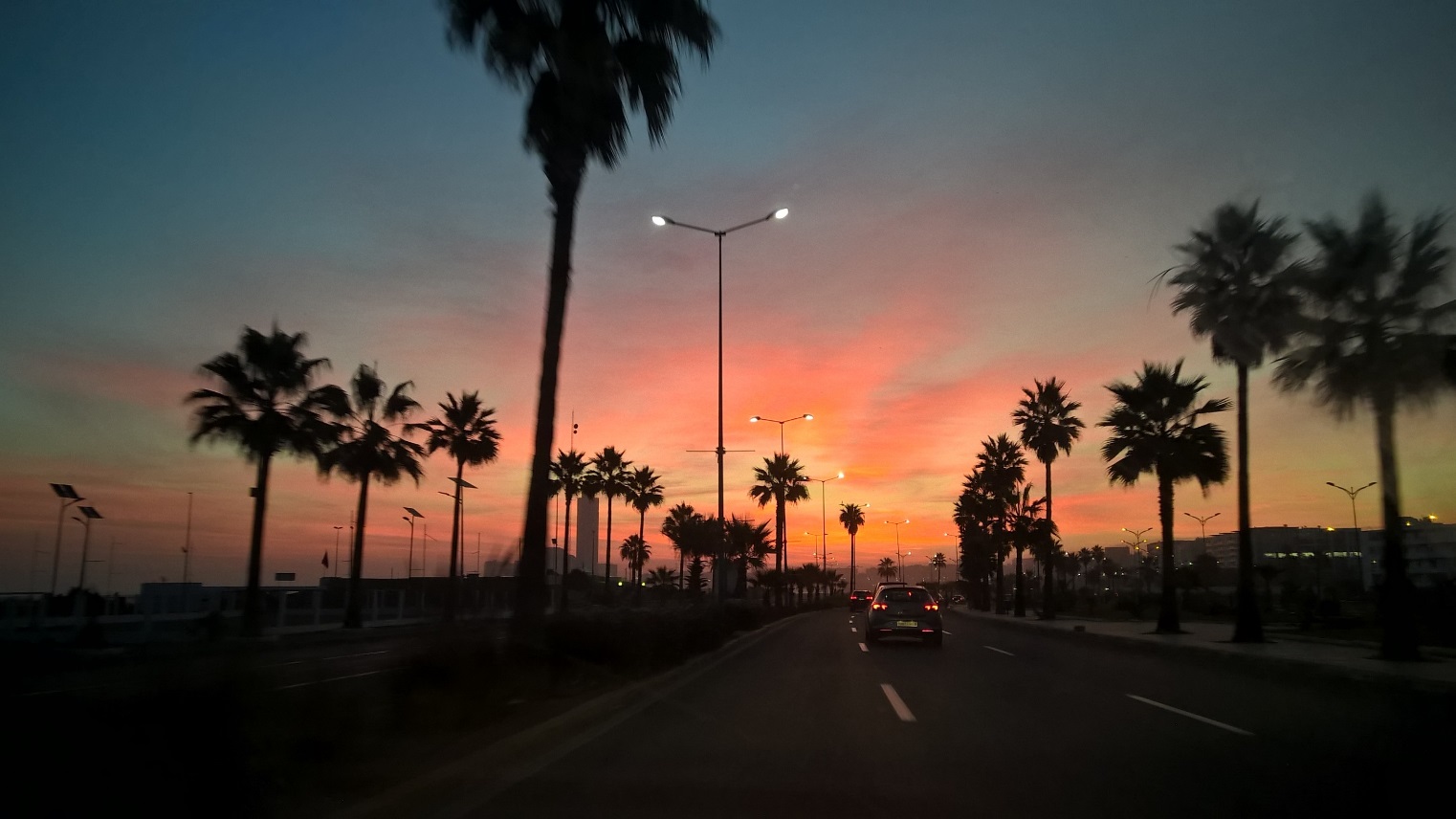 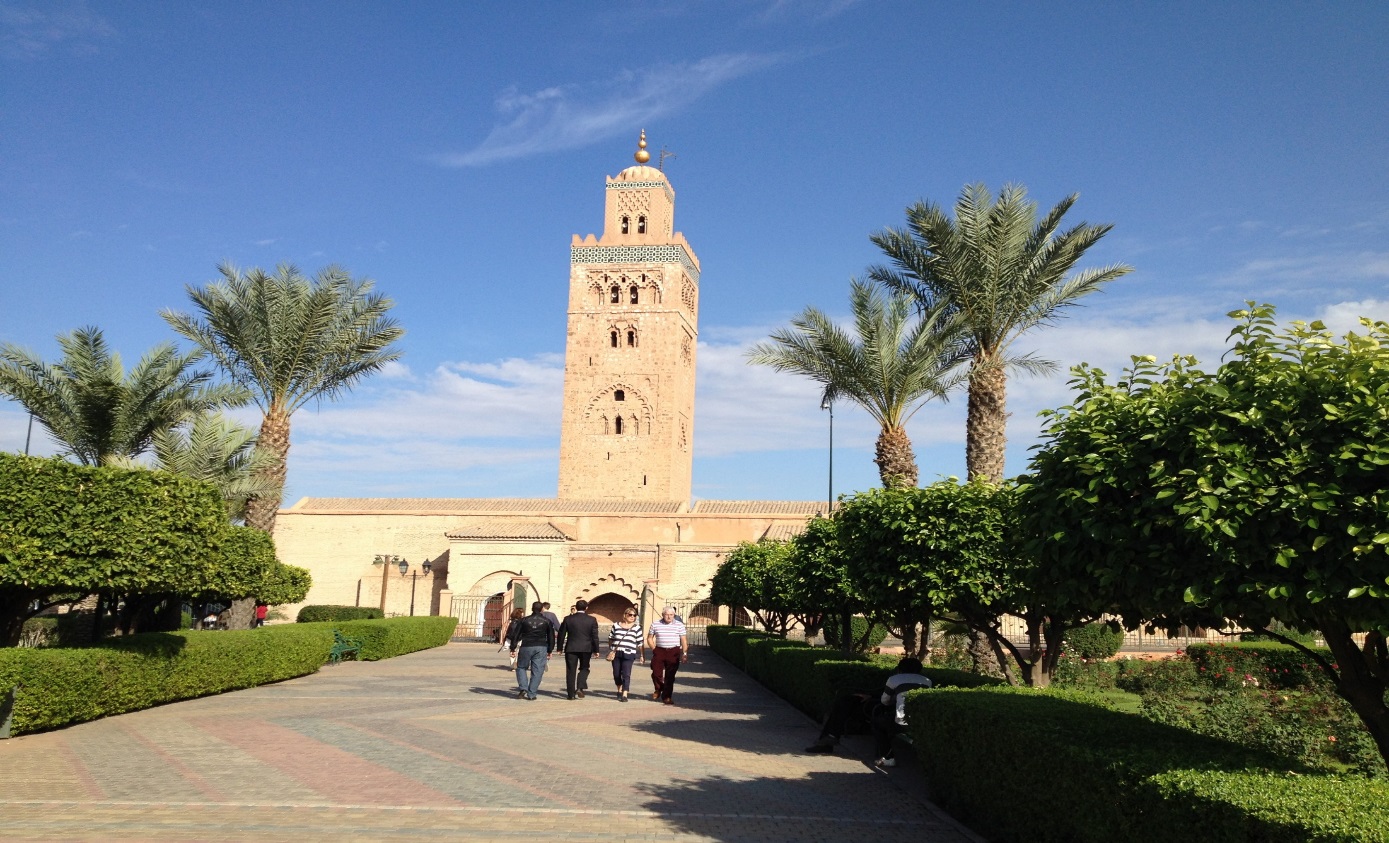 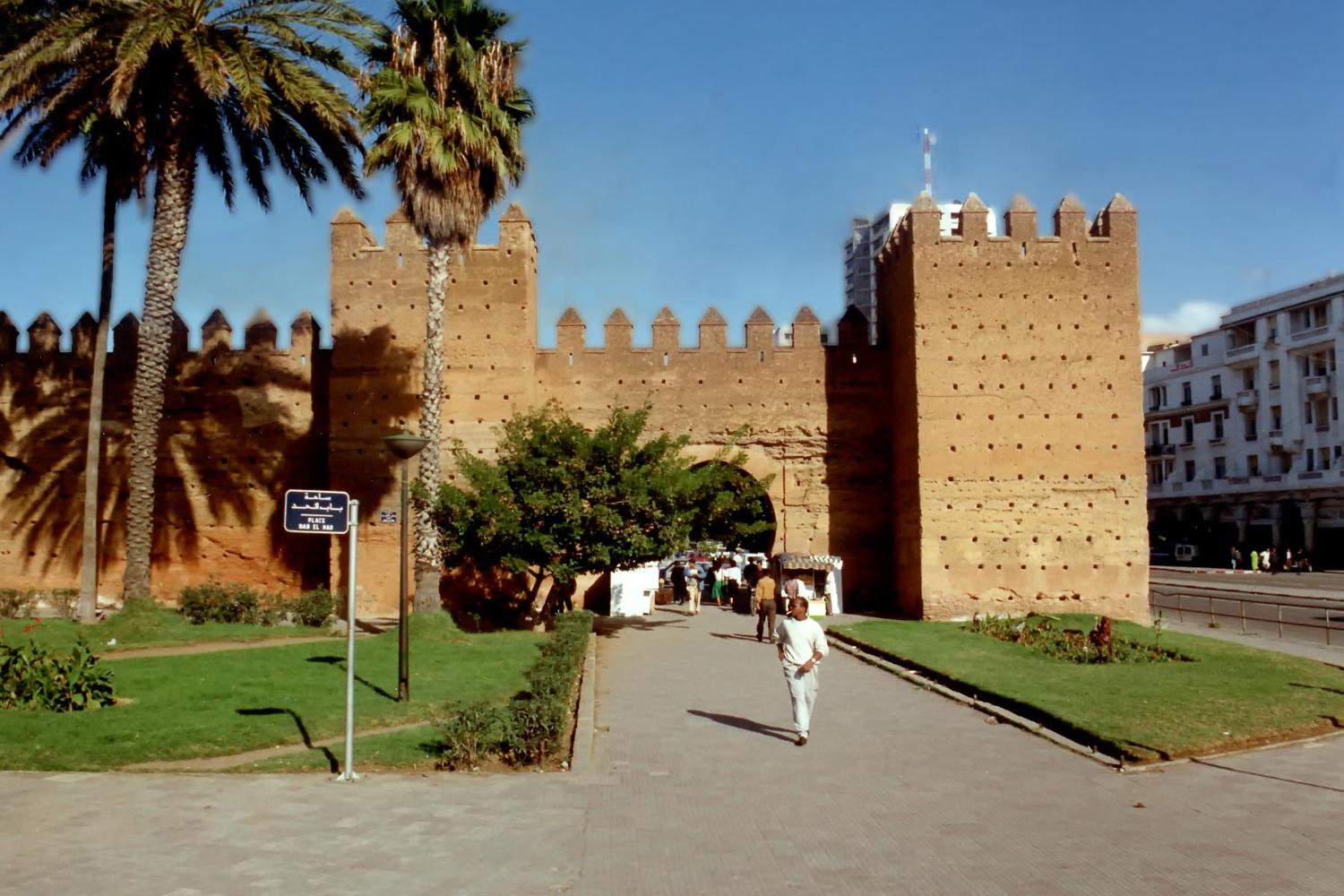 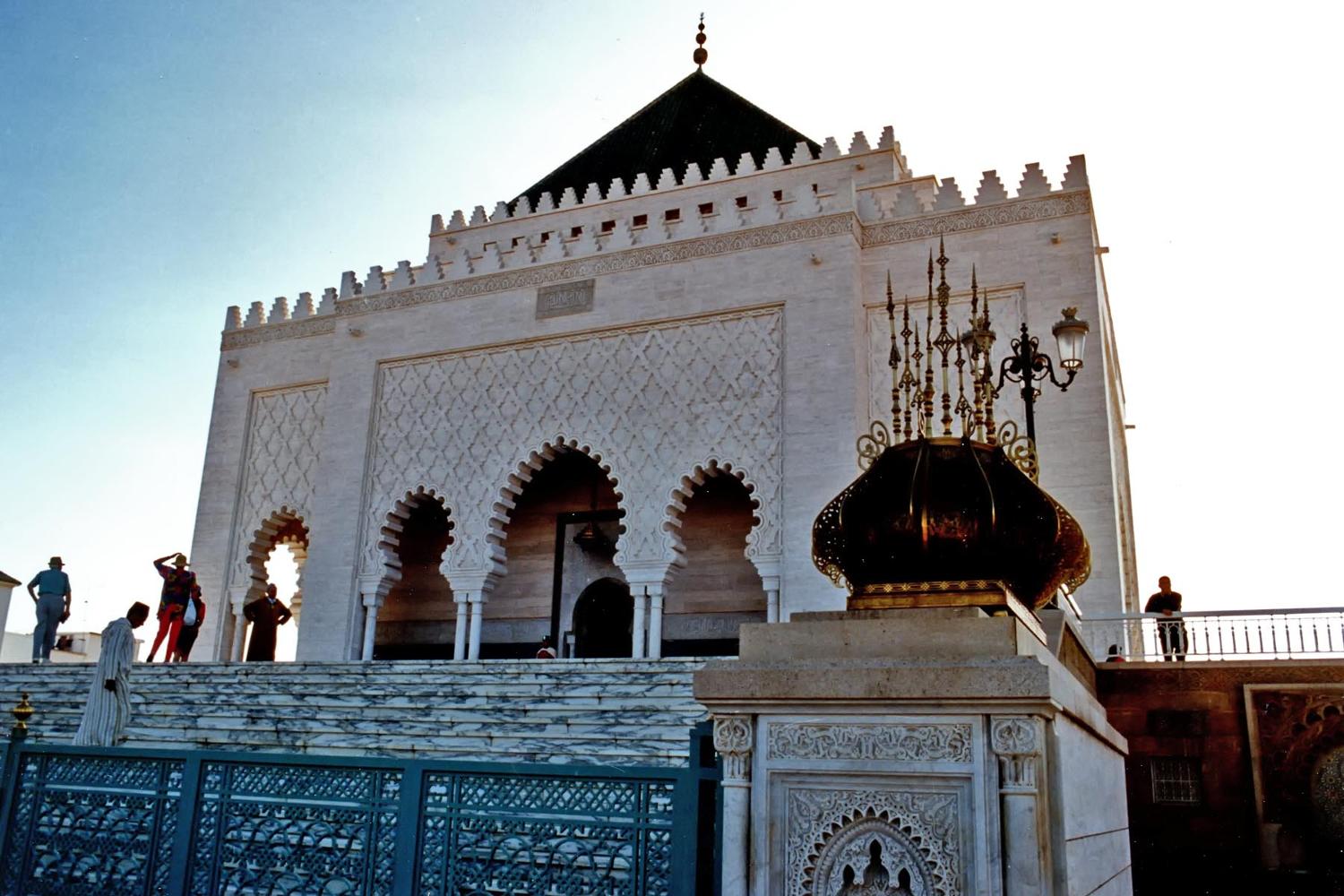 Country Profile: Morocco
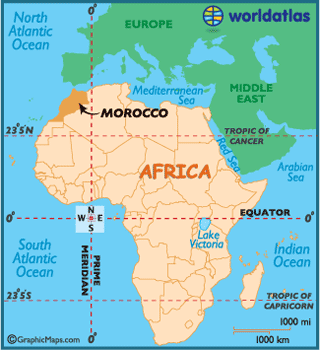 Population: 			33.6 M


Capital: 			Rabat


Major Languages:		Arabic, French, Spanish


Life Expectancy:		70years (men) & 75years (women)
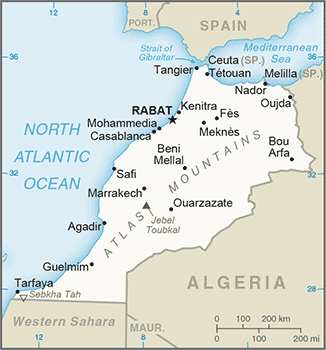 Population Median Age
Population Age Structure
Urbanization
Urban population: 		60.2% of total population (2015)

Rate of urbanization: 	2.26% annual rate of change (2010-15 est.)
Education Expenditure
Education expenditure: 	5.3% of GDP 
Literacy definition: 		Age 15 and over can read & write
Child Labor: Children ages 5-14
Total Number: 	500,960

Percentage: 		8%
Unemployment: Youth ages 15-24
Country comparison to the world: 	60
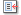 Strategic Choices
Strategic choices made by Morocco in recent years:

Environment 

Africa  

Infrastructure for internal development 

Women  empowerment  

Openness to diversity  

All these are great choices  but can only materialize as Growth and Development if we give Education.
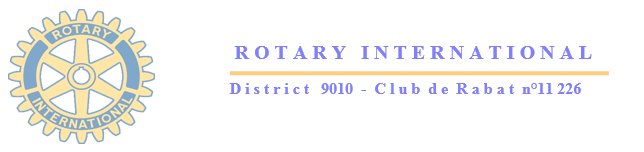 FICHE PROJET EN PARTENARIAT N°1
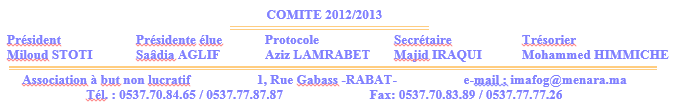 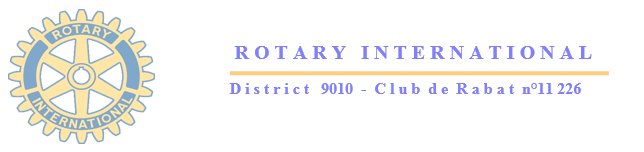 FICHE PROJET EN PARTENARIAT N°2
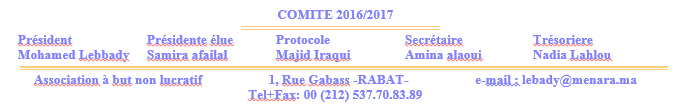 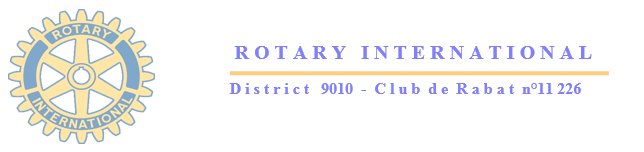 FICHE PROJET EN PARTENARIAT N°4
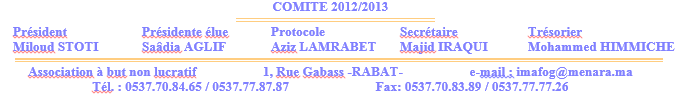 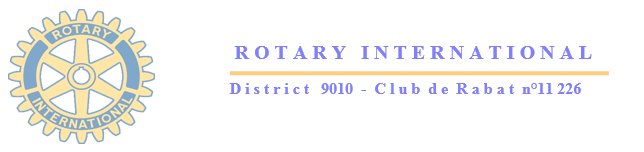 FICHE PROJET EN PARTENARIAT N°5
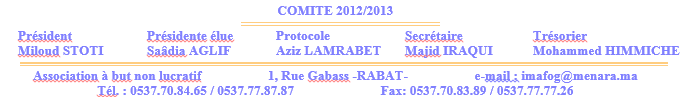 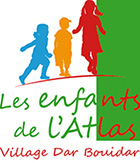